Instructions
Divide students into two teams.

Assign a colour to each team – blue or yellow. 

Students select a circle on the grid started on the bottom row, building upwards. If they can tell you the correct irregular past simple verbs, click on the circle to remove the text, reveal the answer and choose a blue or yellow token for the corresponding team.

The first team to get four tokens in a row, column or diagonally wins!

To restart the game, exist slide show and play again.
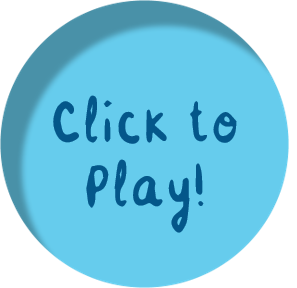 Happy gaming from the Twinkl Board Games team!
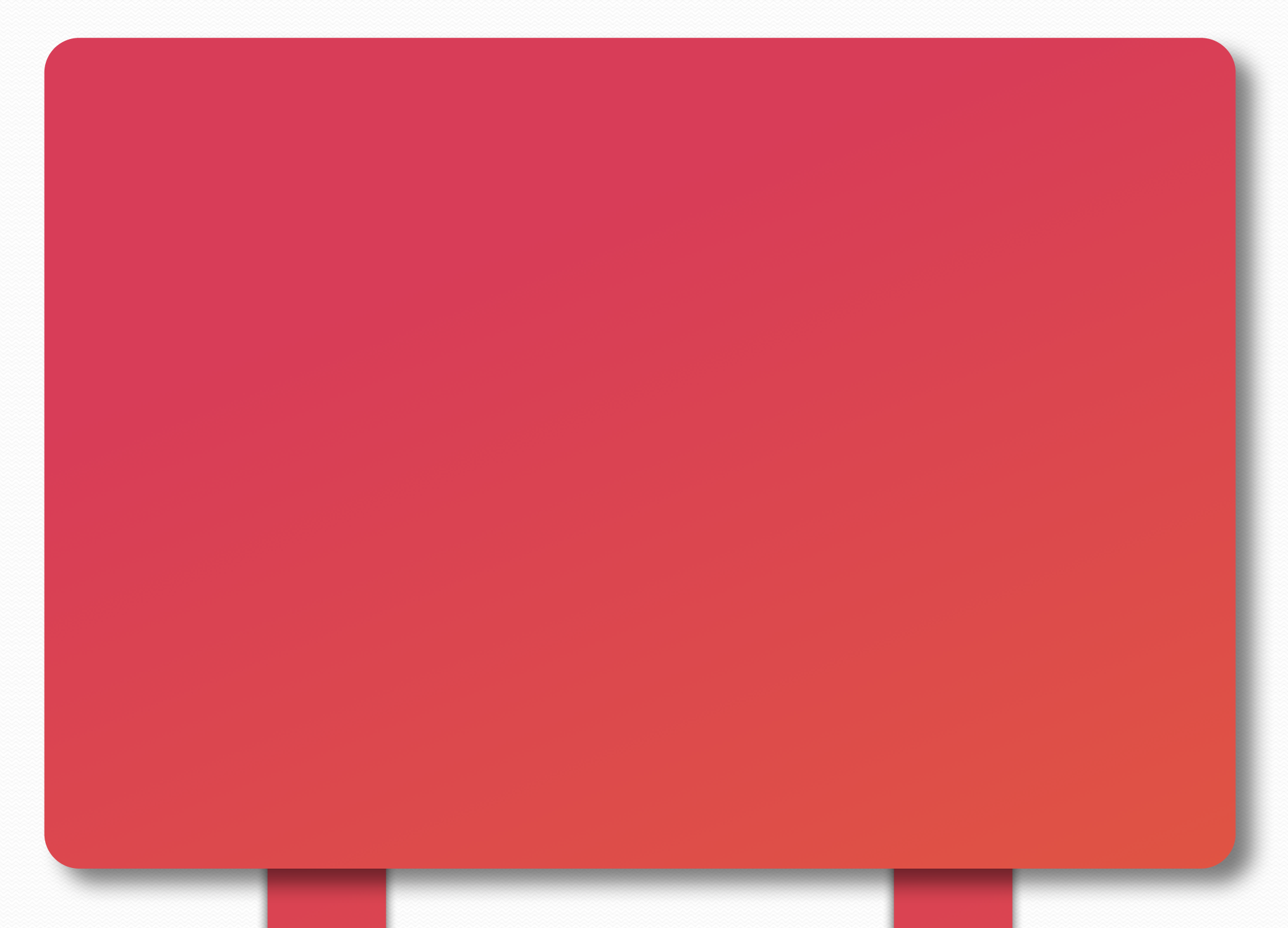 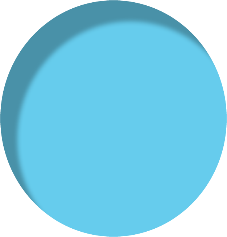 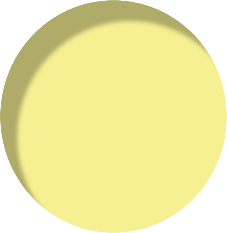 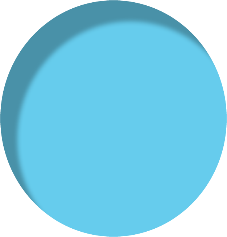 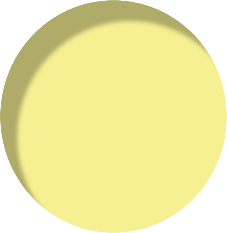 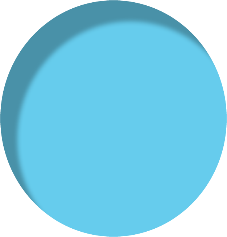 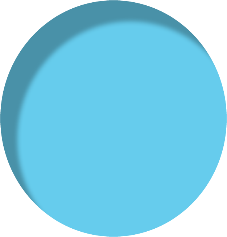 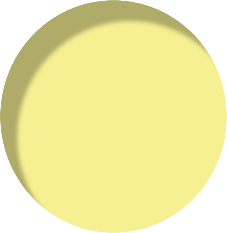 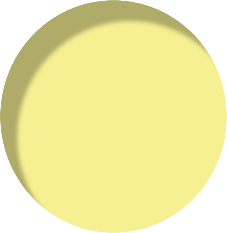 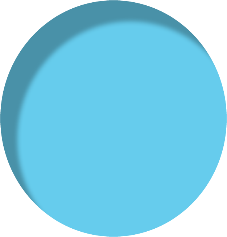 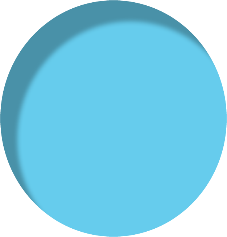 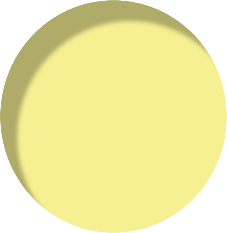 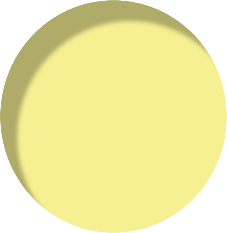 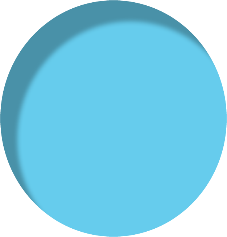 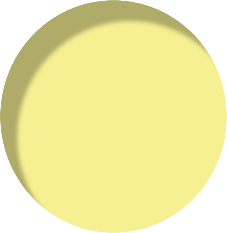 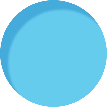 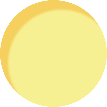 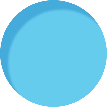 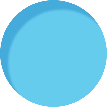 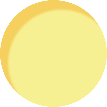 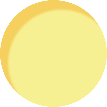 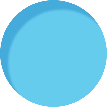 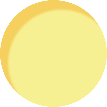 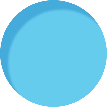 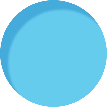 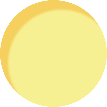 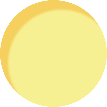 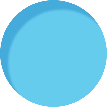 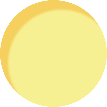 began
was/were
brought
bought
cost
broke
chose
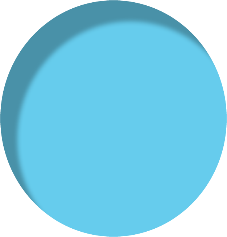 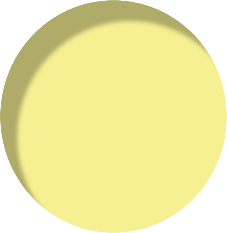 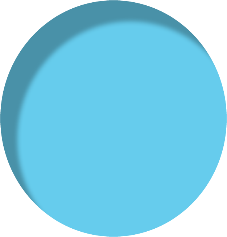 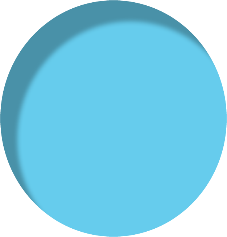 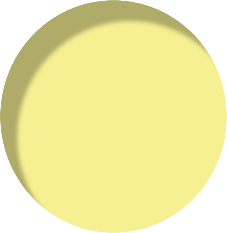 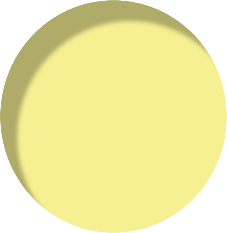 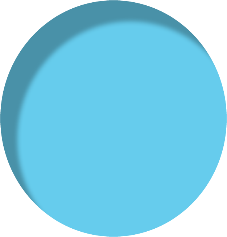 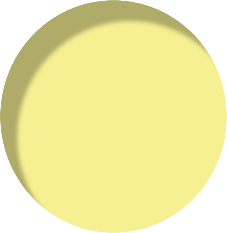 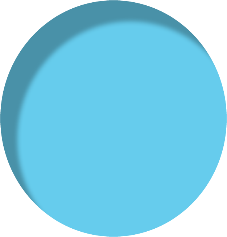 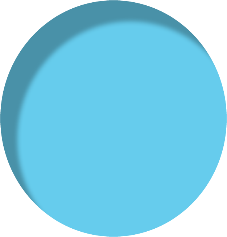 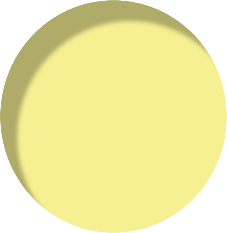 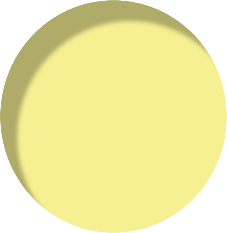 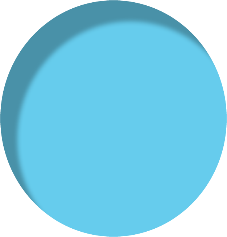 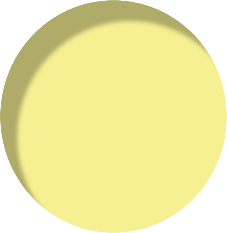 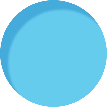 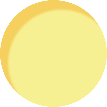 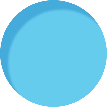 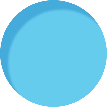 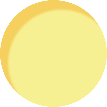 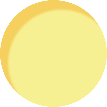 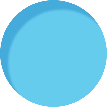 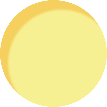 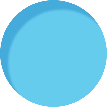 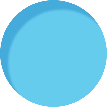 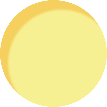 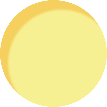 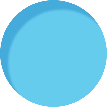 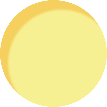 ate
got
drew
felt
found
did
drove
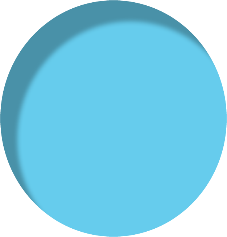 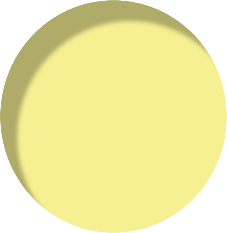 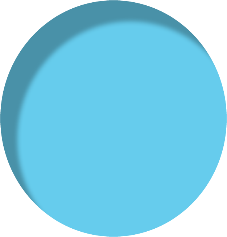 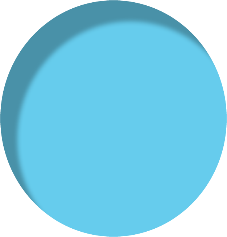 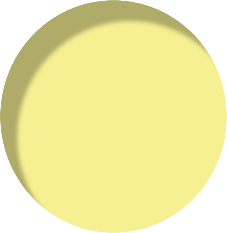 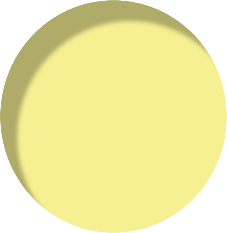 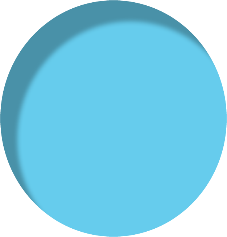 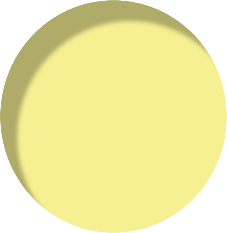 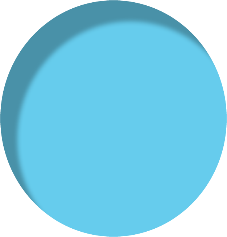 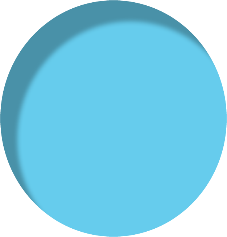 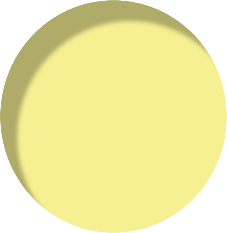 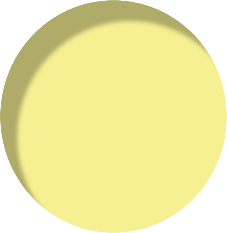 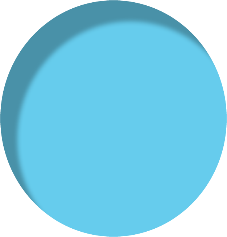 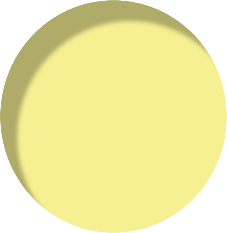 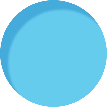 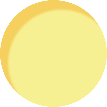 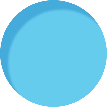 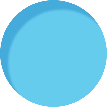 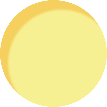 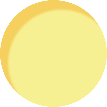 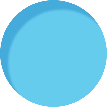 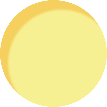 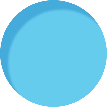 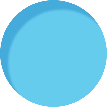 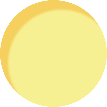 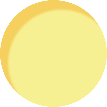 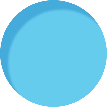 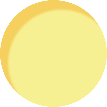 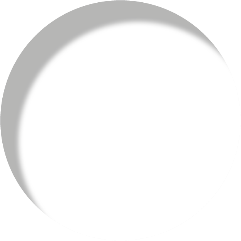 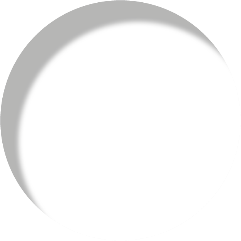 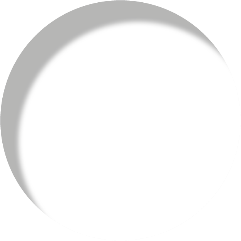 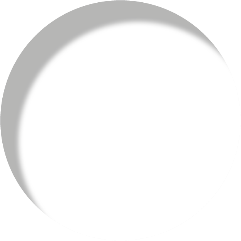 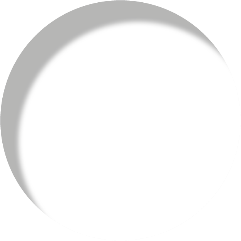 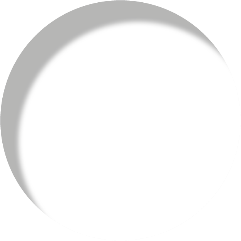 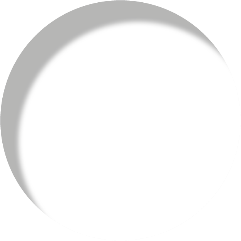 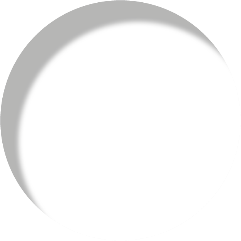 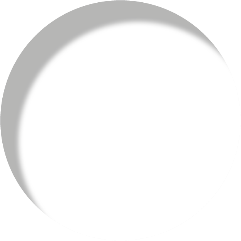 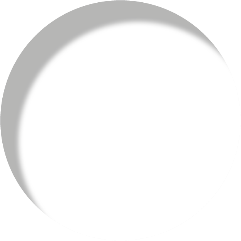 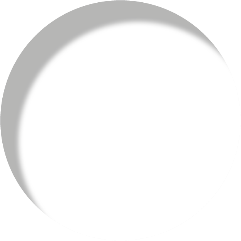 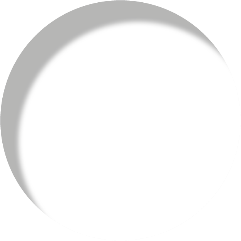 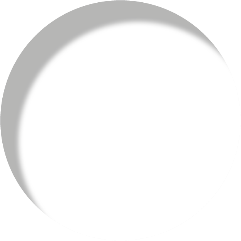 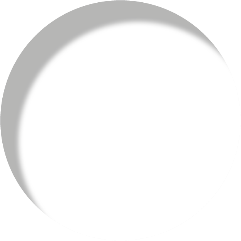 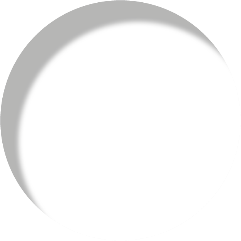 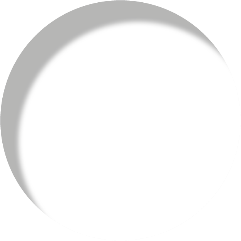 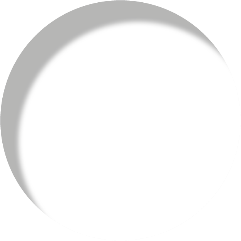 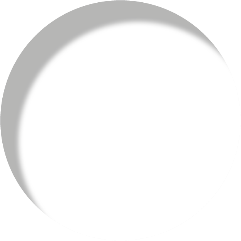 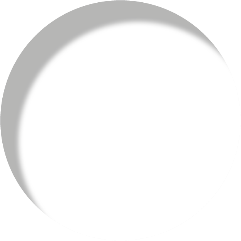 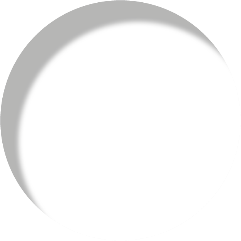 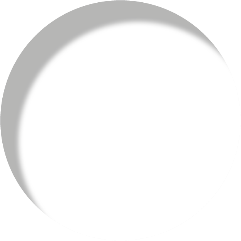 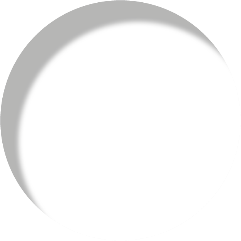 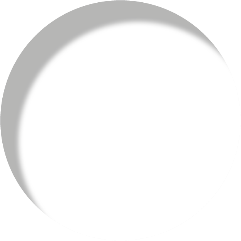 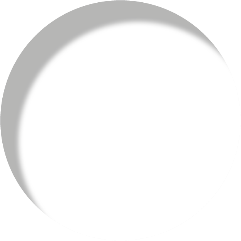 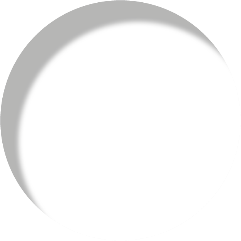 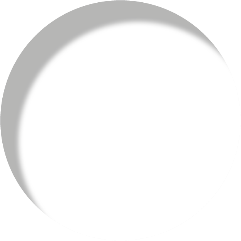 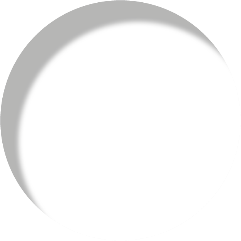 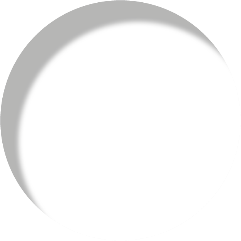 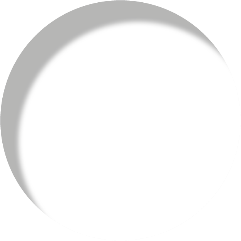 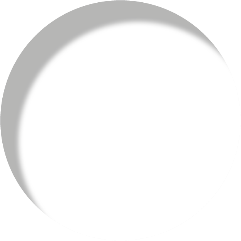 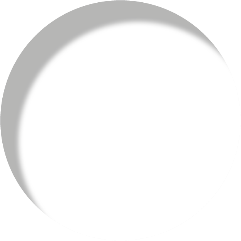 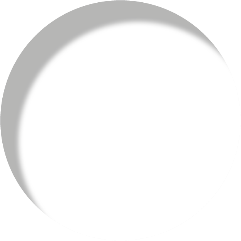 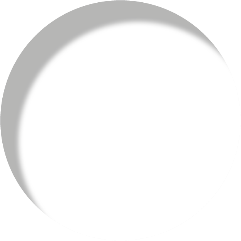 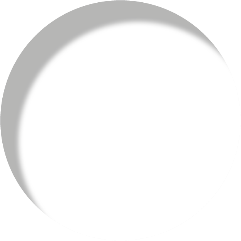 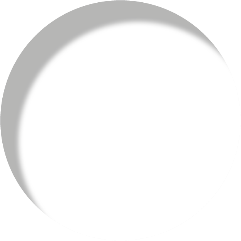 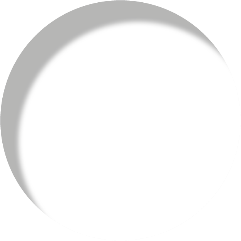 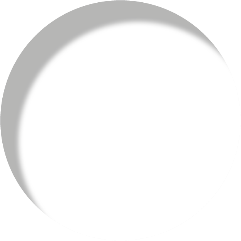 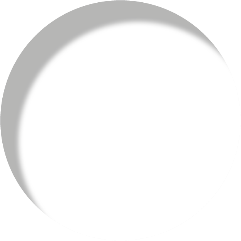 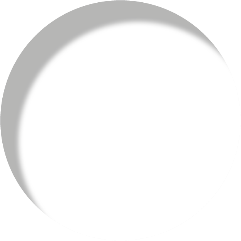 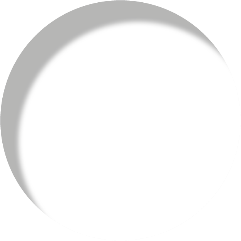 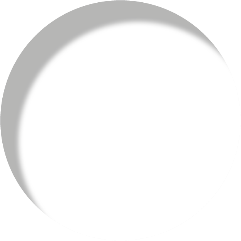 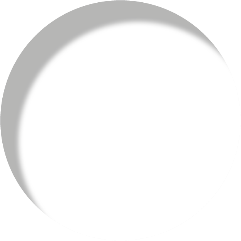 be
do
give
meet
send
teach
begin
draw
go
pay
set
tell
break
drive
have
put
sit
think
bring
eat
leave
run
speak
understand
buy
feel
let
say
spend
wear
choose
find
lose
see
stand
win
cost
get
make
sell
take
write
went
let
made
left
had
lost
gave
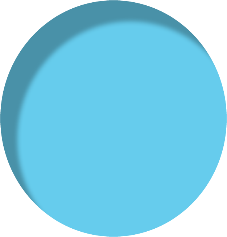 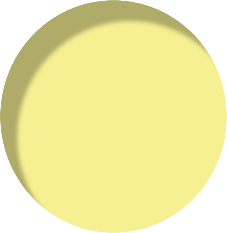 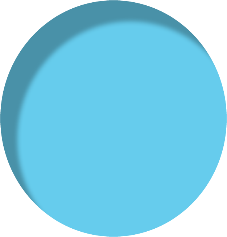 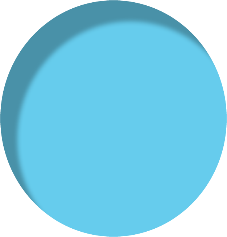 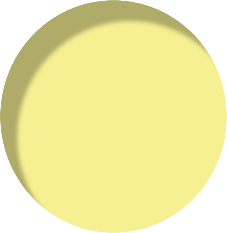 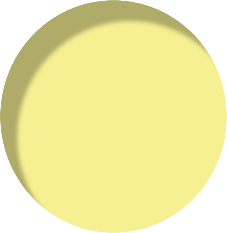 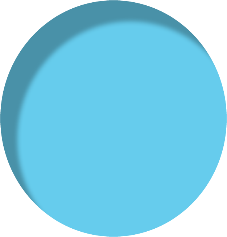 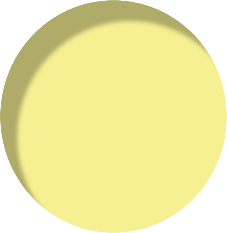 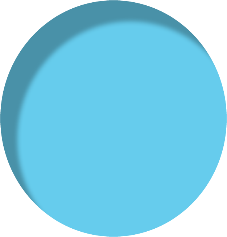 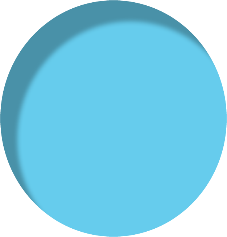 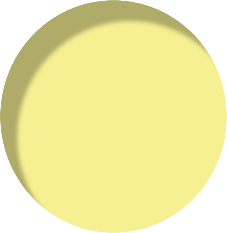 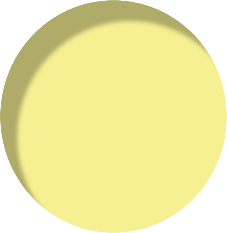 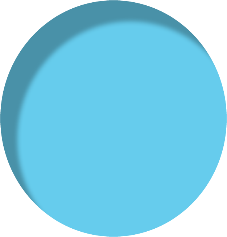 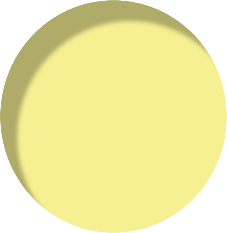 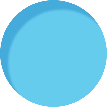 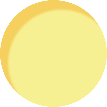 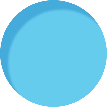 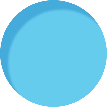 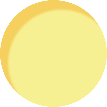 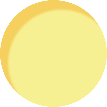 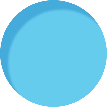 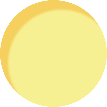 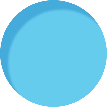 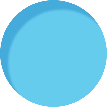 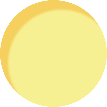 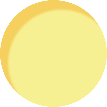 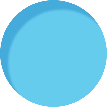 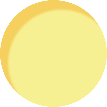 met
paid
ran
saw
sold
put
said
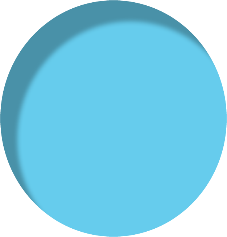 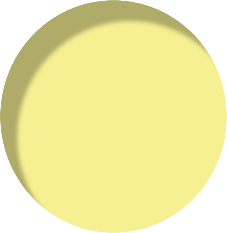 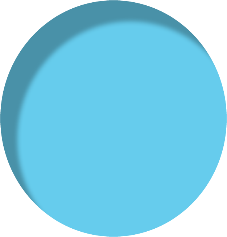 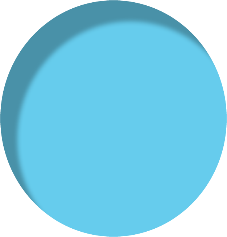 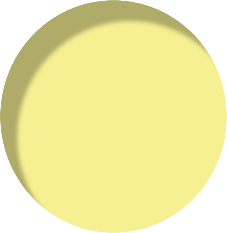 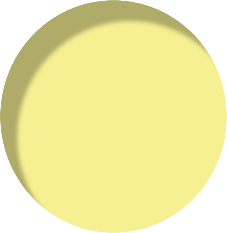 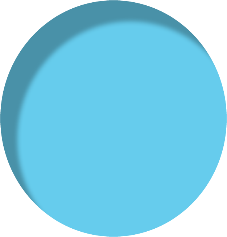 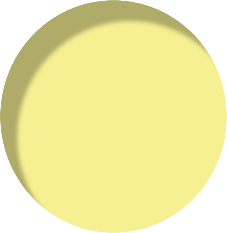 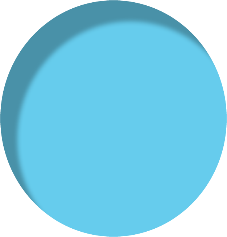 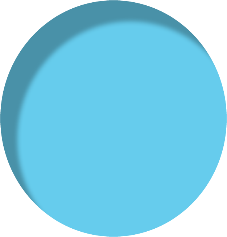 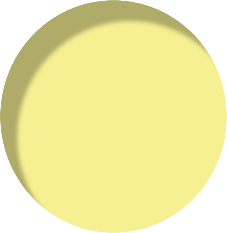 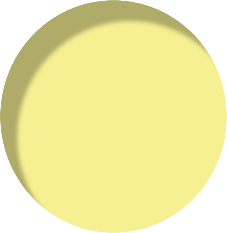 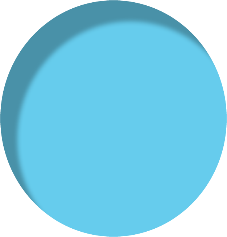 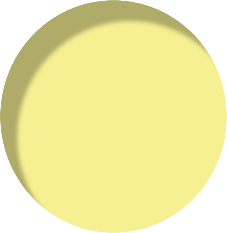 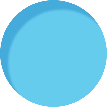 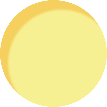 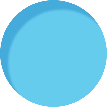 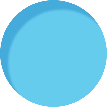 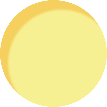 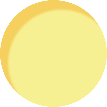 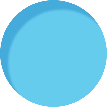 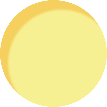 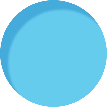 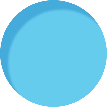 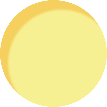 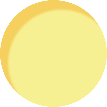 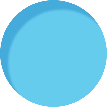 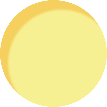 sent
set
spoke
took
sat
stood
spent
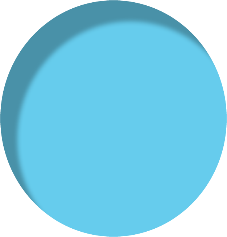 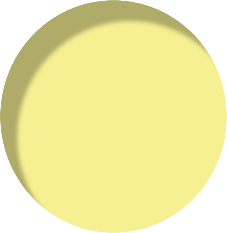 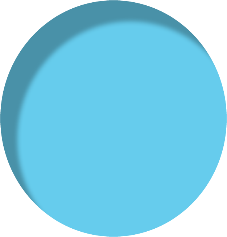 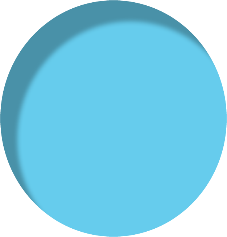 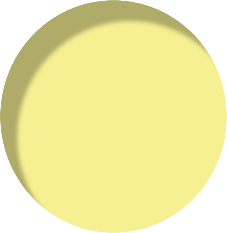 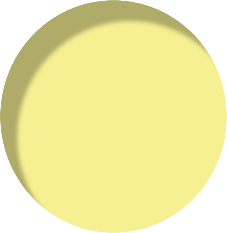 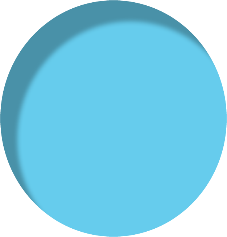 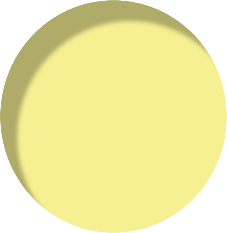 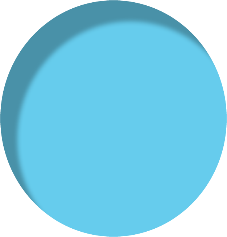 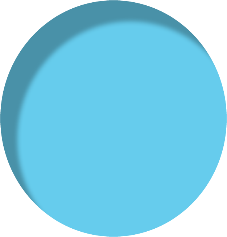 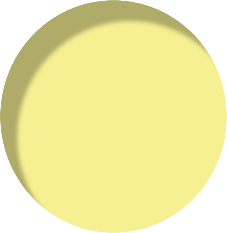 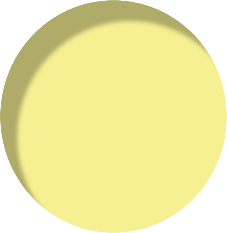 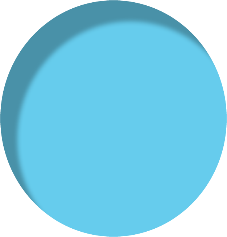 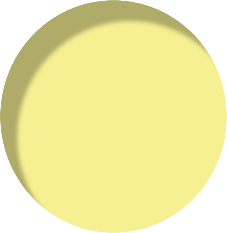 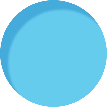 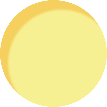 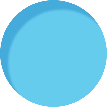 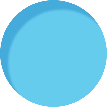 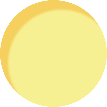 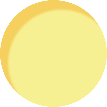 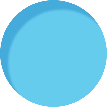 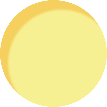 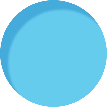 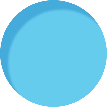 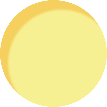 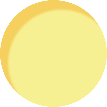 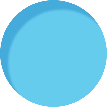 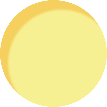 told
wore
won
wrote
understood
taught
thought
Back